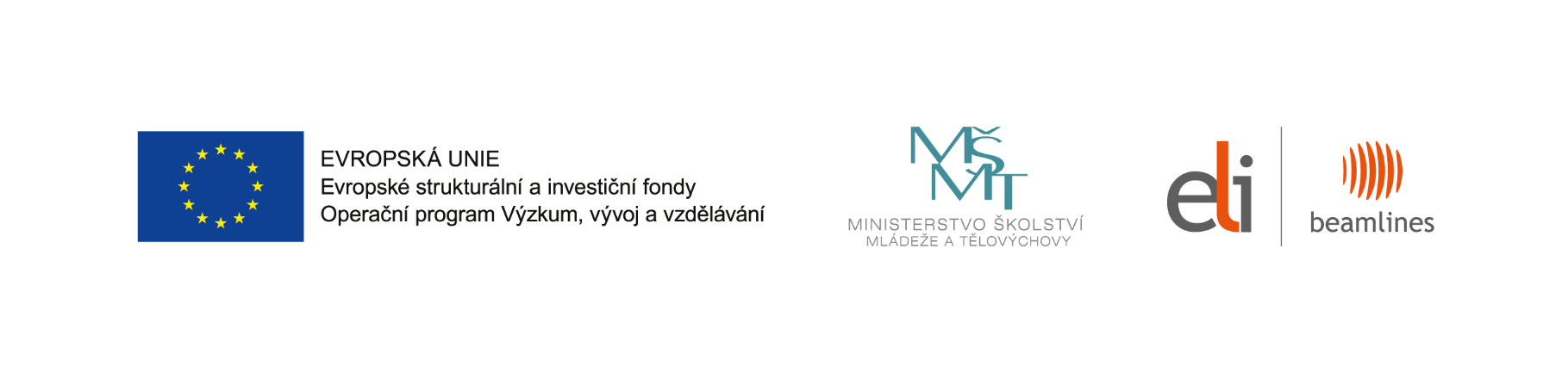 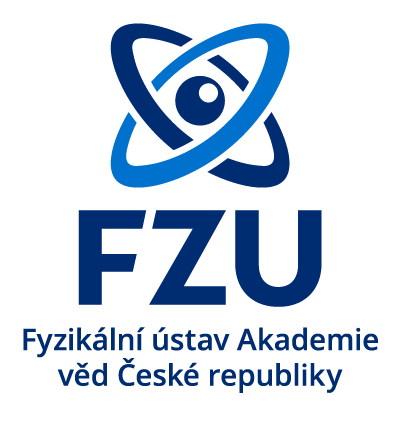 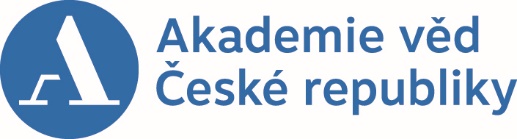 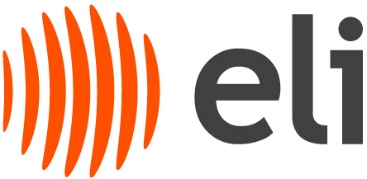 Vznik ELI – ERIC  1.1.2023
„The principal task of an ERIC is to establish and operate a research infrastructure on a noneconomic basis.“ *
* - ERIC Practical guidelines Legal framework for a
European Research Infrastructure Consortium
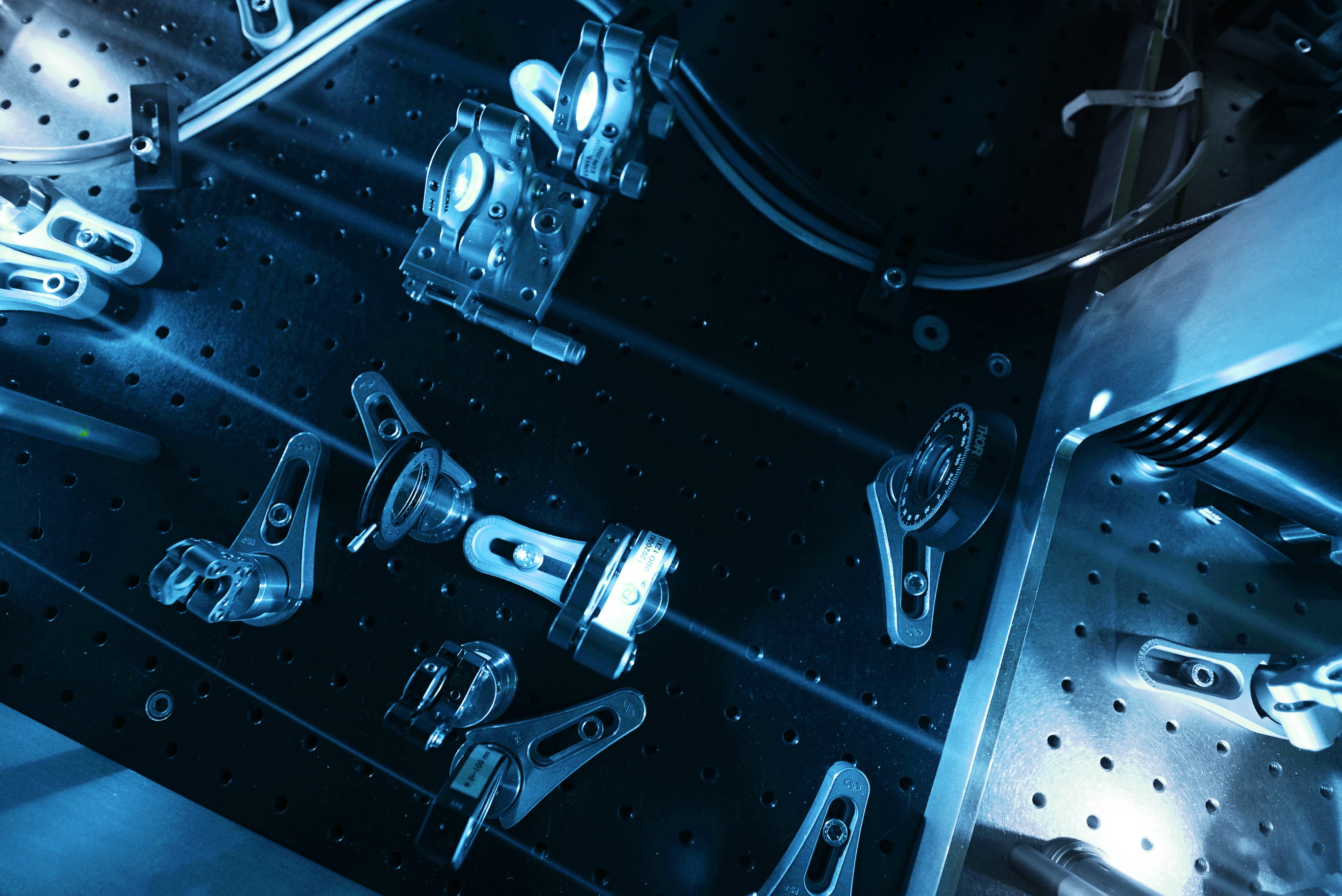 Marian Videka, MCP
IT Infrastructure Architect, Senior Administrator
marian.videka@eli-beams.eu
IT: CISO v domě není pro mě!
Nezná prostředí
Má zkušenost
Je ve vztahu
Jiná motivace
Nejslabším článkem je člověk…
PR oddělení
Lidský faktor
Větší bere
Nejslabším článkem řetězu je..?
Informace na webu
Ahoj, jmenuji se Franta Vomáčka a jsem „zlomyslný zasvěcenec“
Ideologické a politické důvody
Ano, je to zaměstnanec
Facility management
Veřejně dostupná data
Resources Needed
A PIN dal?
Pochybil jsem, ale čestně!
Jsem chytřejší než IT
Zahraniční vlády
Terorismus
Nebudu se ptát
Vrátný a uklízečka vědí všechno
137/2006 Sb. ZVZ - Povinnost zveřejnit písemnou zprávu zadavatele u VZMR
Udělej to na mém PC..
…ani nepindal.
Ta zpráva o patentu byla jen interní?
Doma to mám taky tak a funguje to
Stálý zájem o hodnotné informace
Kyber-zločin škodí firmám, vládám a osobním životům. Lidé tráví stále větší část svých životů v kyberprostoru.
Udělám to po svém
Máte sklep? ..a mohla bych ho vidět..? (telefonie)
Tak kdo je tady šéf?
Oblast aktiv
Opatření
Popis
Vlastník
A proto na vedení útokem vpřed!
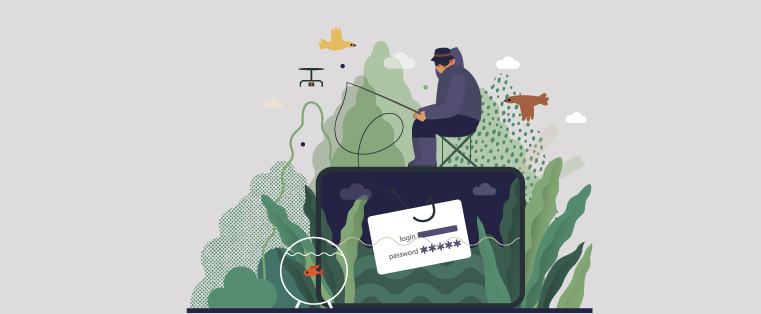 What did the hacker’s out of office message say?
Gone phishing!
Jsou identifikovány legislativní a regulatorní požadavky na oblast kybernetické bezpečnosti?
Jsou identifikována rizika a jejich dopady na aktiva organizace?
NÚKIB definuje několik rolí pro organizace*:
Manažer kybernetické bezpečnosti
Řízení a hodnocení aktiv a rizik
Řízení bezpečnosti informací
komunikace s vrcholovým vedením
Vyhodnocování bezp. opatření

- Příloha č.6 k vyhlášce č 82/2018Sb.
Jsou stanoveny požadavky na dostupnost kritických procesů a technologie, které je podporují (maximální tolerovaná doba výpadku, obnovy, tolerovaná ztráta dat, apod.)?
Je určena osoba s odpovědností za kybernetickou bezpečnost?
Existuje přehled využívaných aplikací (počet a typ aplikací, počet jejich uživatelů, kritičnost pro provoz organizace) ?
K jakým ICT systémům/informacím mají zaměstnanci přístup z mobilních zařízení? A máte je pod kontrolou?
nukib.cz – Infoservis – Dokumenty a Publikace – Podpůrné materiály - BEZPEČNOSTNÍ ROLE a jejich začlenění v organizaci (PDF)